MIDWAY MILESTONE
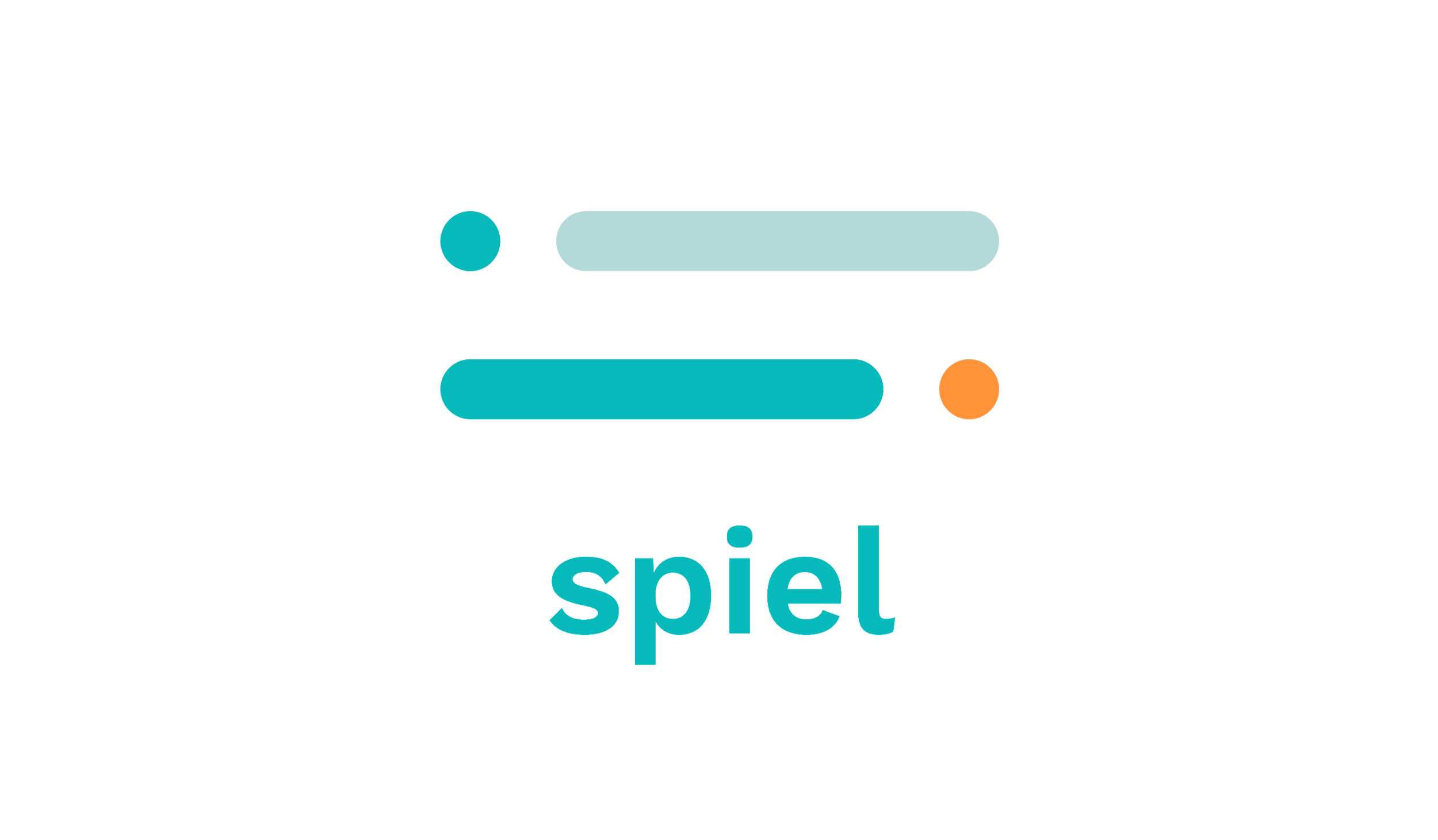 Addison, Joanne, Katherine, SunMi
VALUE PROPOSITION
Connect to people by sharing stories through your favorite discoveries.
INTRO TO PROBLEM & SOLUTION
People are searching for a better way to learn about the lifestyles of the people they like, admire, and respect.

Spiel helps users tell stories about their favorite discoveries. It provides a simpler, more elegant, and more personal platform that allows people to discover new interests through people-centric product recommendations and be inspired by the lifestyles of people they admire.
OVERVIEW OF TALK
Heuristic evaluation results & revised design
Prototype implementation status
Plan to finish
Issues and questions
Demo
Summary
HEURISTIC EVALUATION RESULTS & REVISED DESIGN
HEURISTIC EVALUATION RESULT
“Include an option to delete a spiel on a page that displays a spiel you’ve created.” [Severity: 4]
REVISED DESIGN
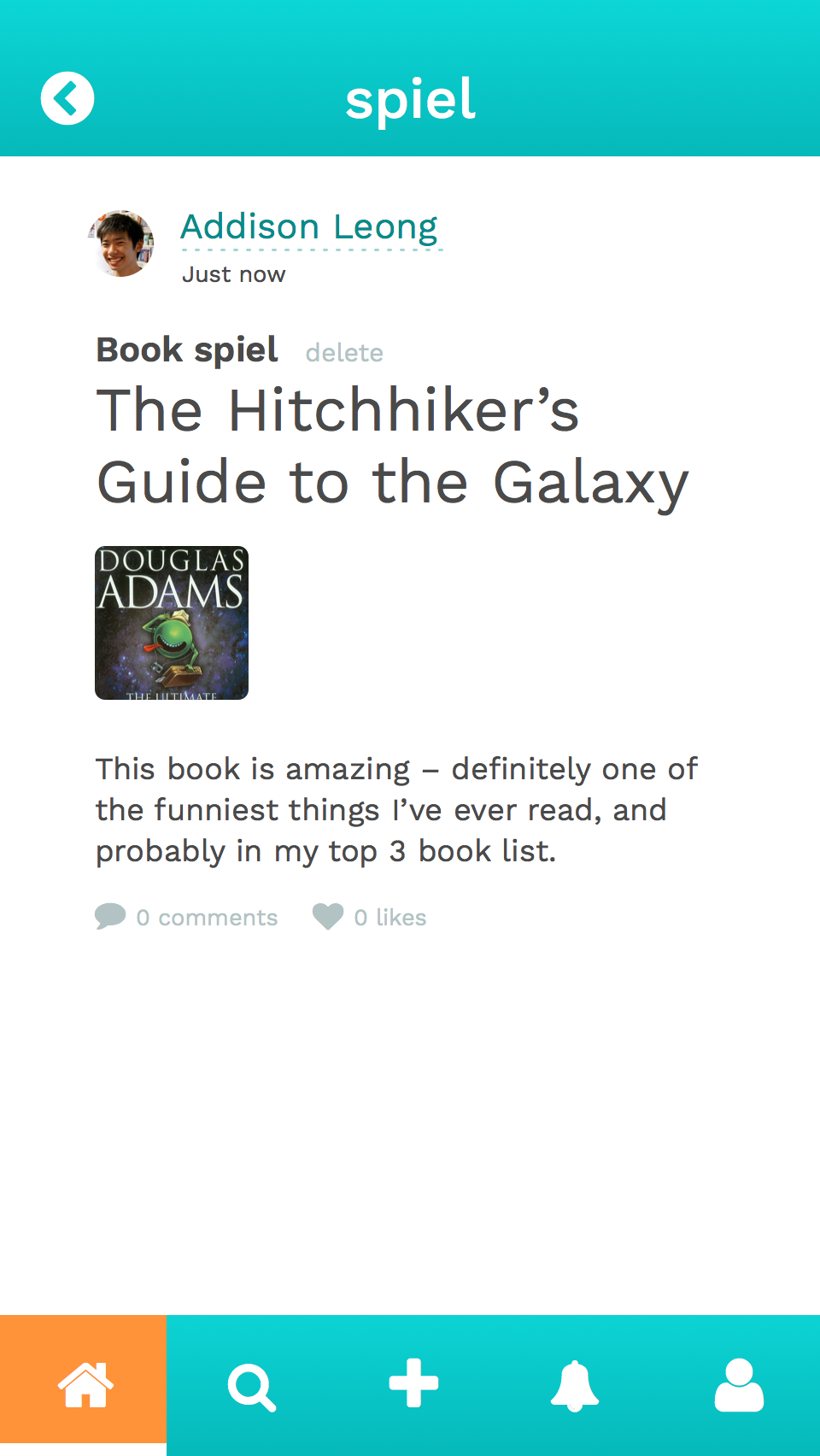 Added a delete option when viewing your own spiel – includes native confirmation modal in hi-fi to prevent accidental deletions!
HEURISTIC EVALUATION RESULT
“I did not immediately realize what the arrow buttons on Katherine’s profile did.” [Severity: 3]
REVISED DESIGN
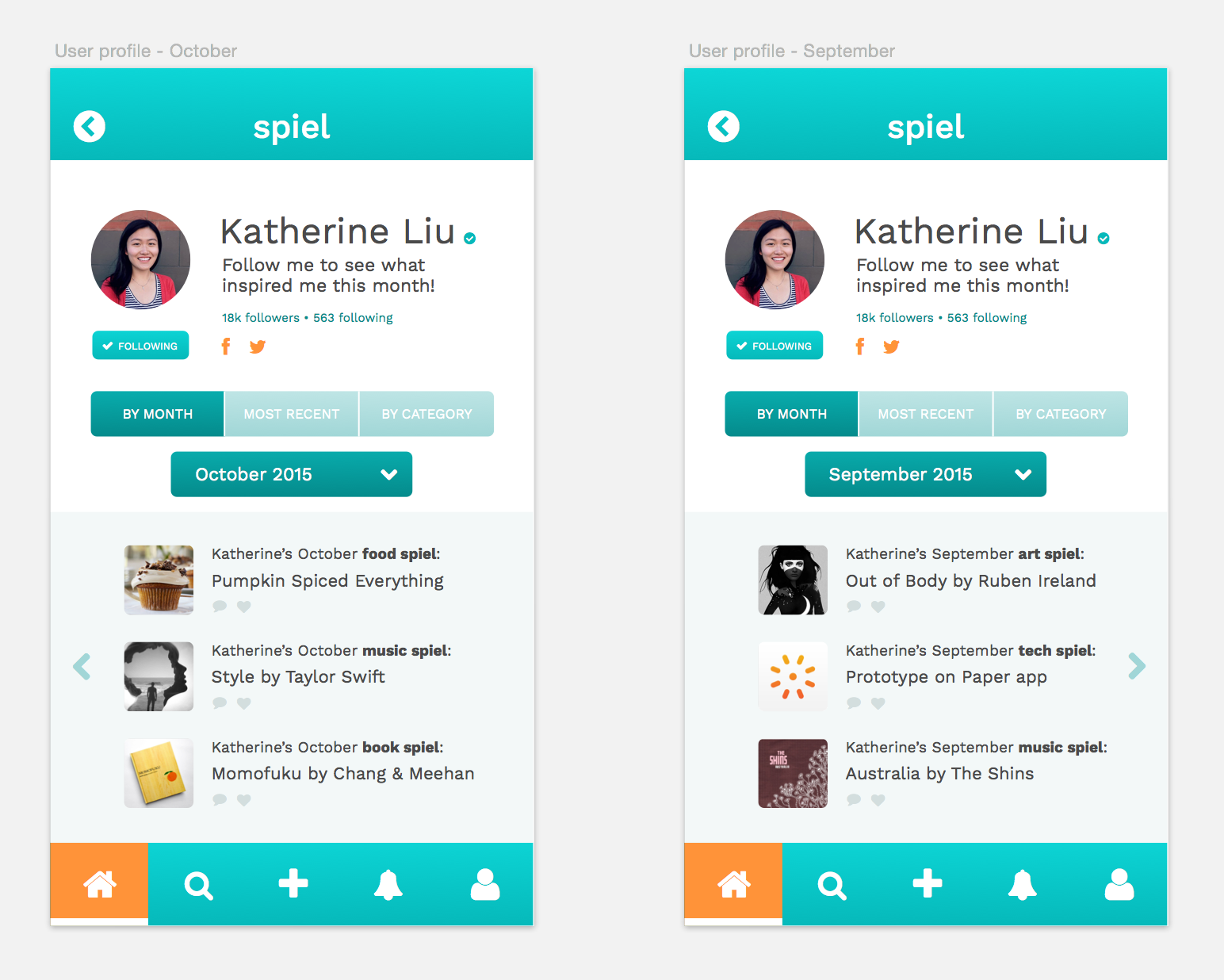 Arrows lead back to the same screen (either Home or a spiel detail), rather than leading to the previous month
HEURISTIC EVALUATION RESULT
“Right after adding a new spiel, I get a confirmation dialog that tells me I can see my new spiel on the home feed. Clicking next however… looks nothing like my feed.” [Severity: 3]
REVISED DESIGN
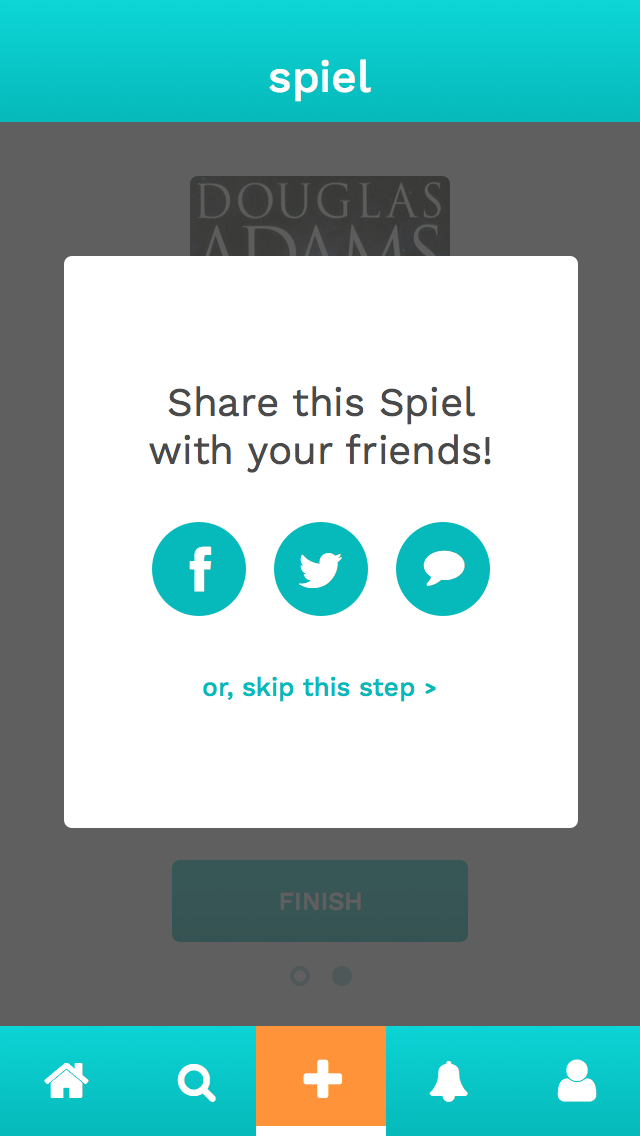 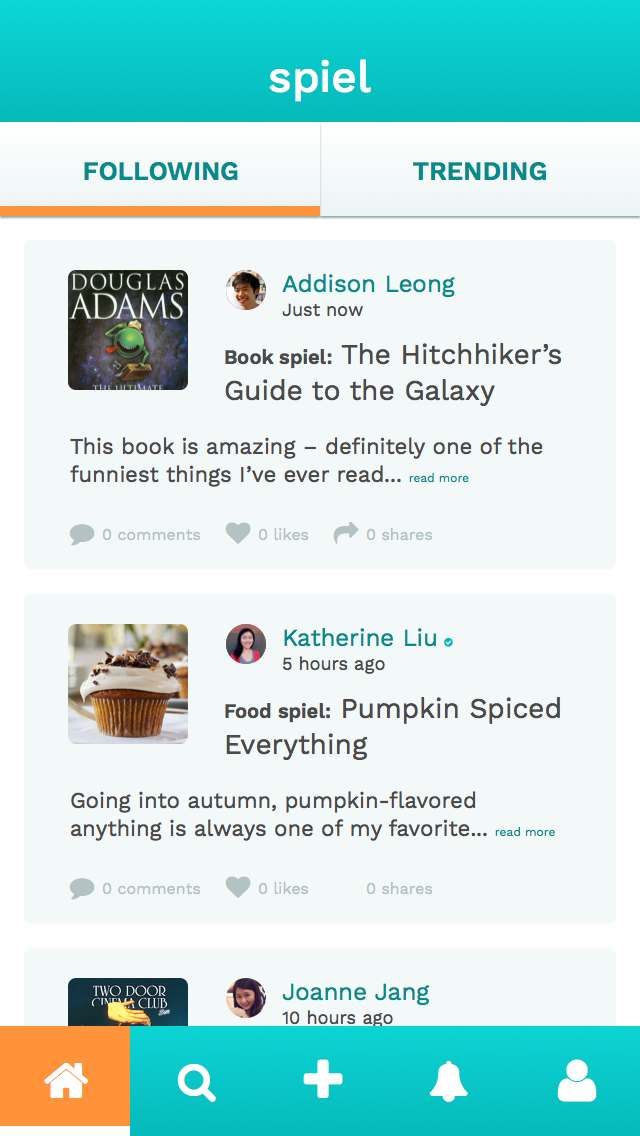 Took out the confirmation screen (extra step) – once a spiel is posted, you see it at the top of your home feed
HEURISTIC EVALUATION RESULT
“There’s no back/cancel button on the ‘create a spiel’ flow.” [Severity: 3]
REVISED DESIGN
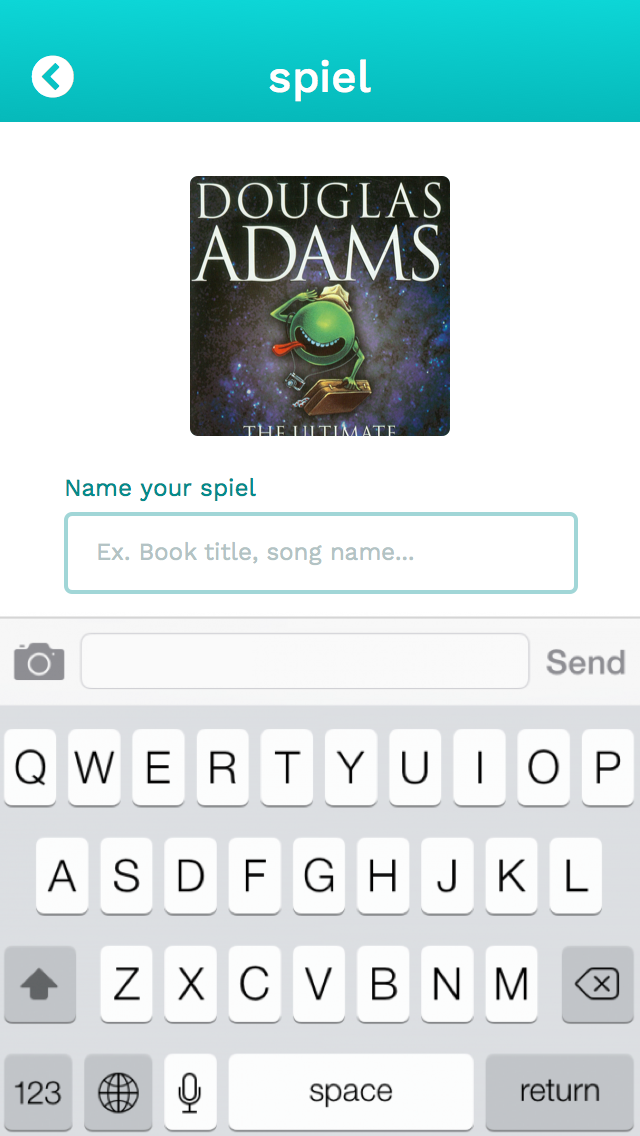 Added a back arrow – consistent with the other parts of the app for going to the previous screen
OTHER NOTABLE CHANGES (LOWER SEVERITIES)
Selecting multiple photos when posting a spiel
Sharing option on all spiel detail pages
Decreased text content on main feed
Did a size check – increased readability
Fixed small consistency errors
“Picks” instead of “spiels”
“Favorites” vs. “likes” in notifications
And more…
OUR HI-FI PROTOTYPE SO FAR
TOOLS BEING USED
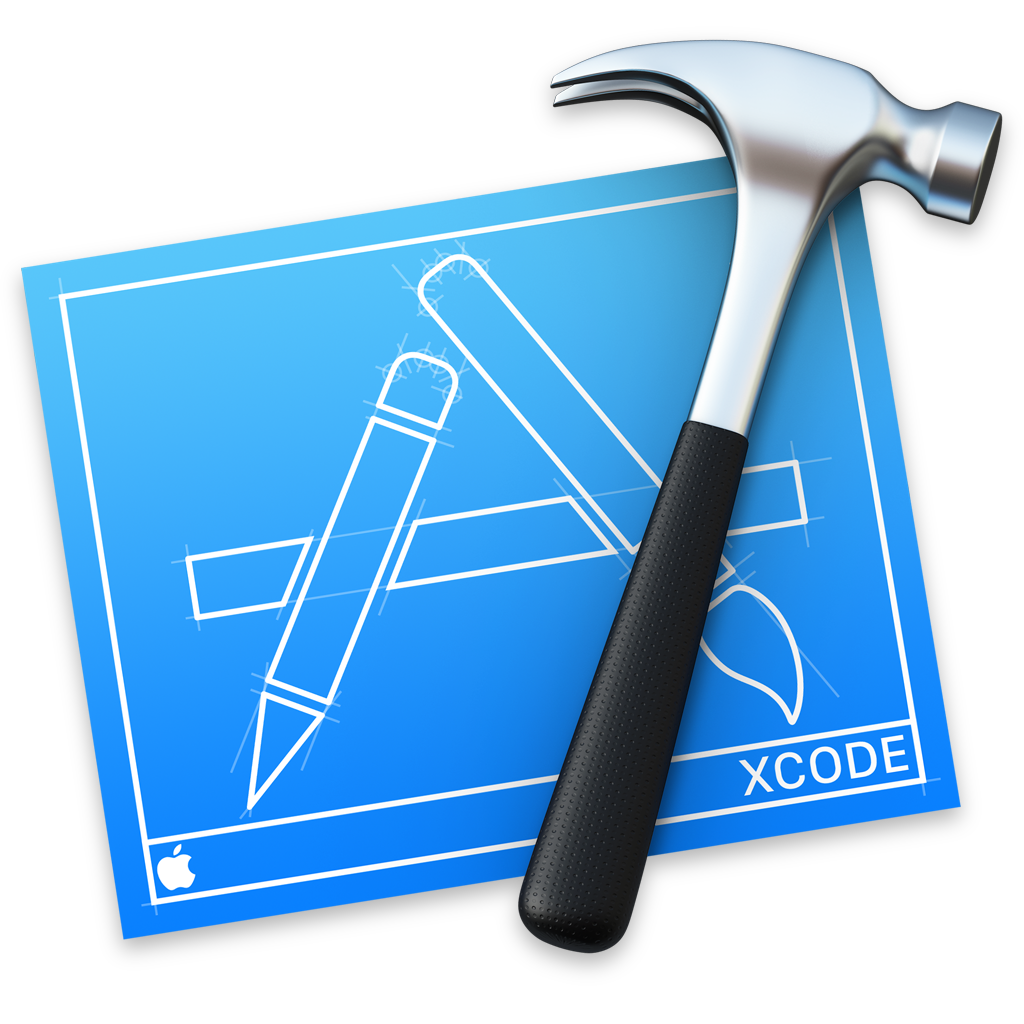 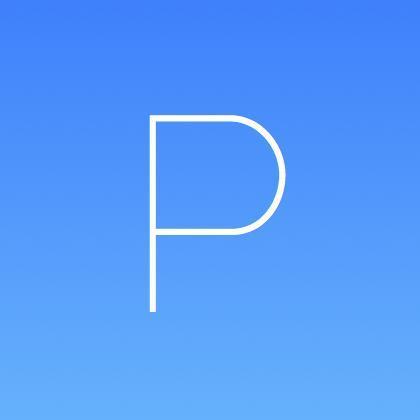 Xcode (Swift)
Parse
IMPLEMENTED FEATURES
MEDIUM TASK
Learn about the lifestyles of people you admire.
YET TO BE IMPLEMENTED FEATURES
SIMPLE TASK
Share interesting spiels with your other social networks.
COMPLEX TASK
Inspire others with your new finds and stories.
SHARE MODAL
CONNECTION WITH OTHER SOCIAL NETWORKS
POSTING PROCESS – CATEGORIZATION, PHOTO SELECTION, TEXT INPUT
UPDATED HOME FEED
PLAN TO FINISH
First build complex task of posting a new spiel
Simple task of sharing happens after content creation

Timeline: Continue building (a lot) after break! 
Main challenge is posting – sharing integration with other social networks will follow
WIZARD OF OZ TECHNIQUES
We control some of the elements, such as pre-loading photos that users can choose to upload and pre-populating the home feed
HARDCODED DATA
Profile and spiel data for other users
“Your” profile – no login implementation
Pre-loaded photos
ISSUES AND QUESTIONS
Are we bound to creating a pixel-perfect version of the medium-fi prototype?
Is it alright to leave out small elements in screens that are part of a task flow (ie extra buttons and tabs) if they are not immediately relevant to the task?
PROTOTYPE DEMO
SUMMARY
Revised medium-fidelity prototype to accommodate all high-severity evaluations and several lower-severity evaluations
Implemented one task
Planning next steps for finishing parts of the app relevant to our three tasks